Is There A Housing Bubble?
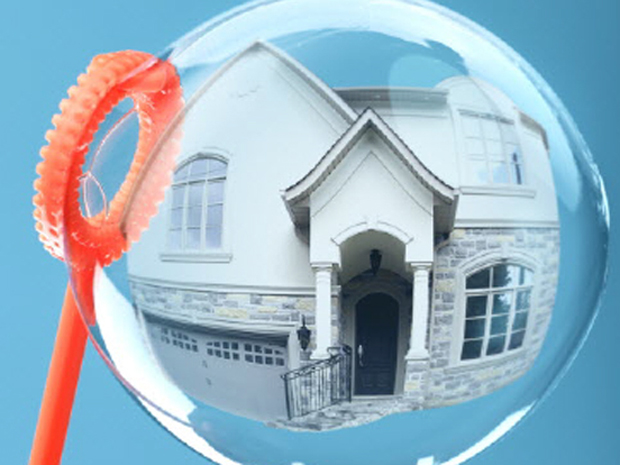 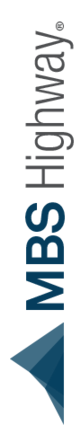 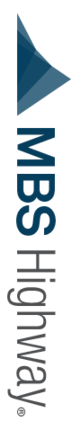 Presented By Barry Habib
Unemployment Rate During Bubble
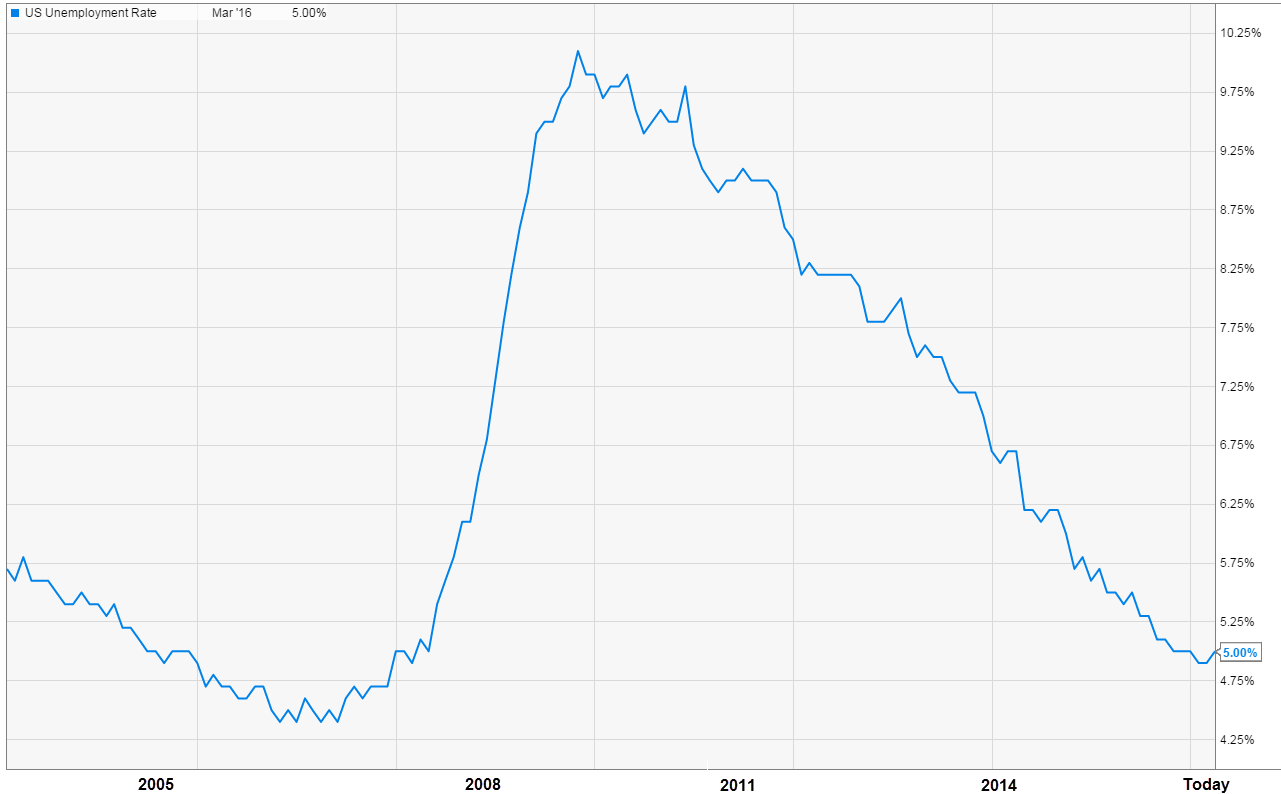 US Unemployment
Rate (2005-2016)
Housing Bubble = 7.3%
Today = 5%
Is Housing Affordable?
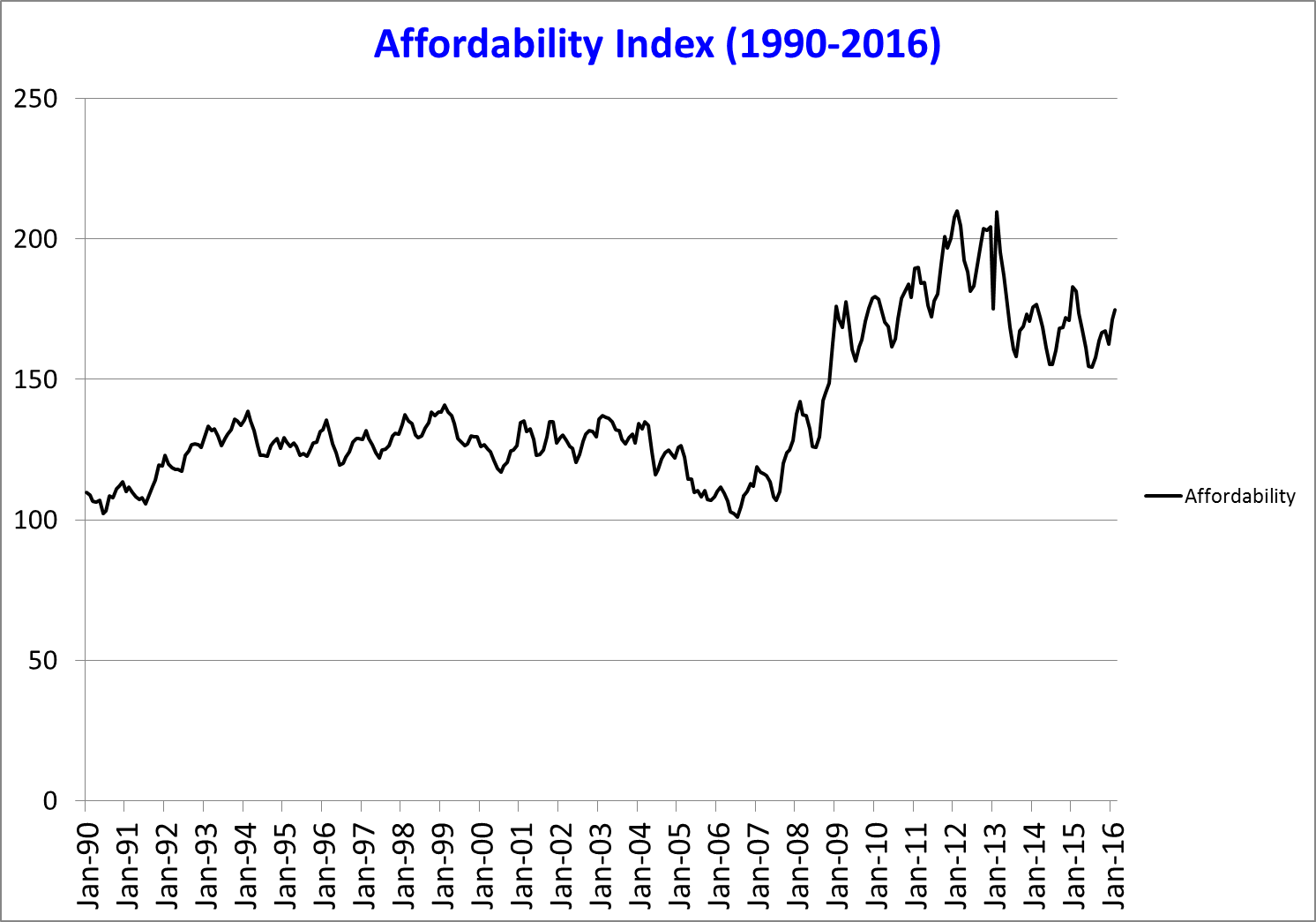 US Affordability Index (1990-2016)
Most Affordable Ever - 208
Now -
175
Housing Bubble - 100
Media Wants 2 Million Starts Again
Housing Starts (2000-2016)
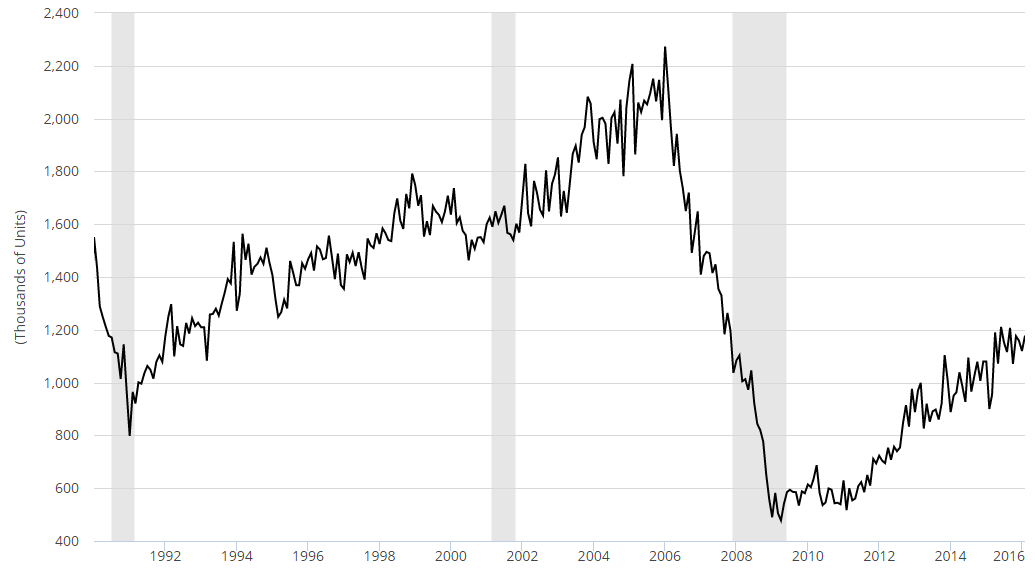 2.2 Million Starts = Housing Bubble
1.2 Million Starts = Healthy
Homeownership Rates
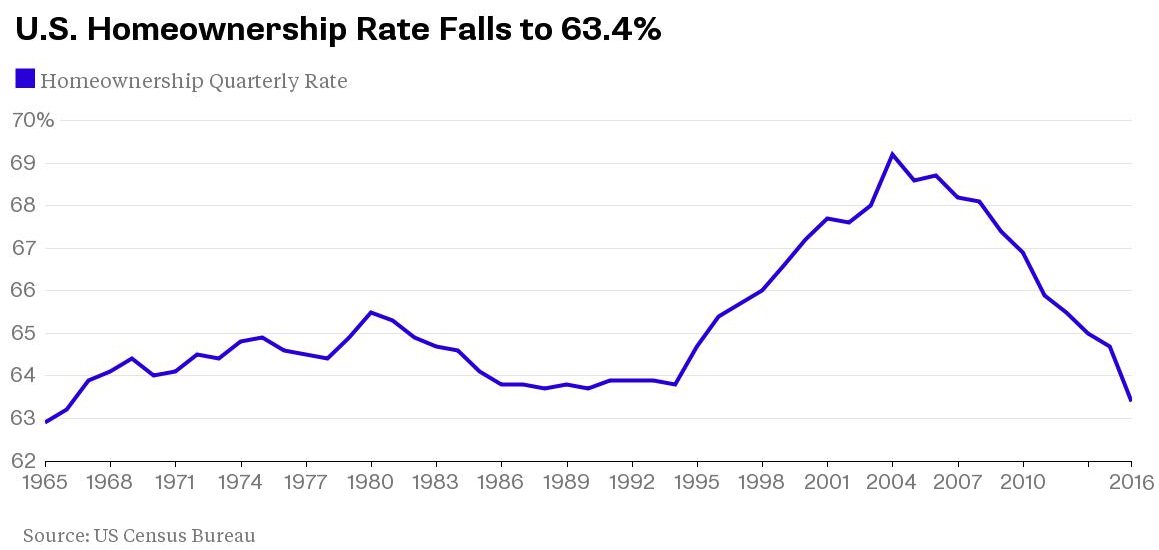 Housing Bubble -
Nearly 70%
Now -
Only 63%
Inventory
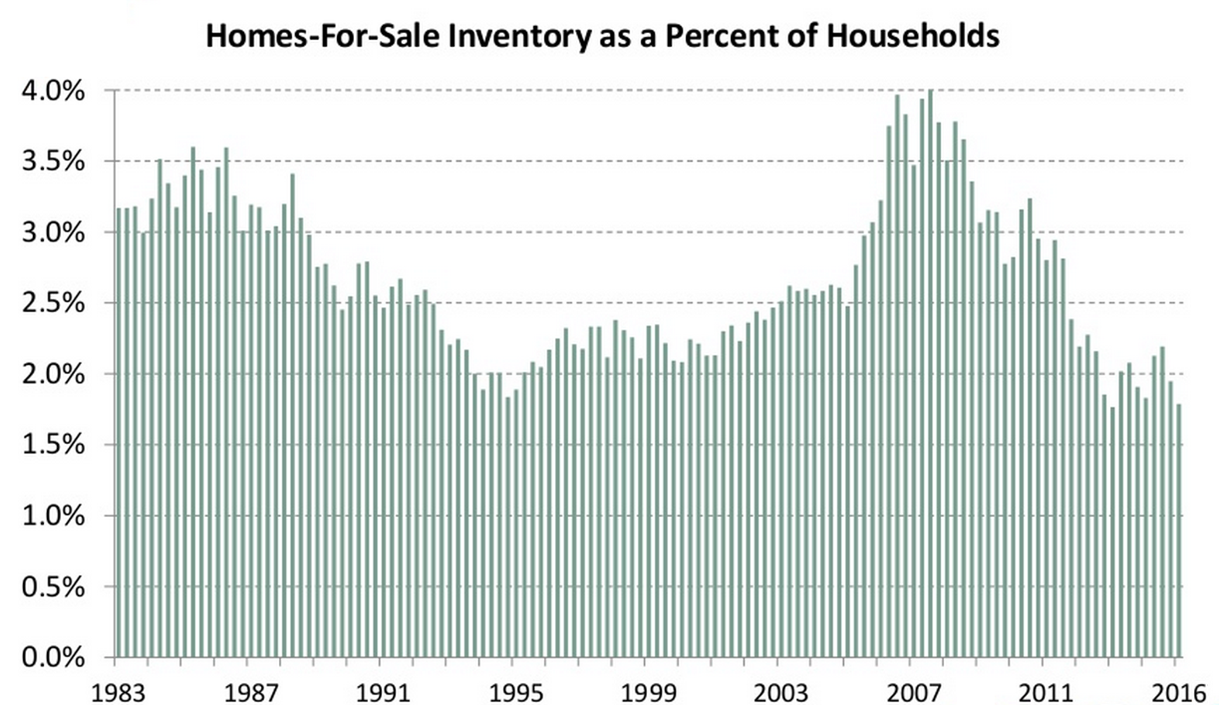 Oversupply = Housing Bubble
Nearly Half Inventory
1994
The Next Wave
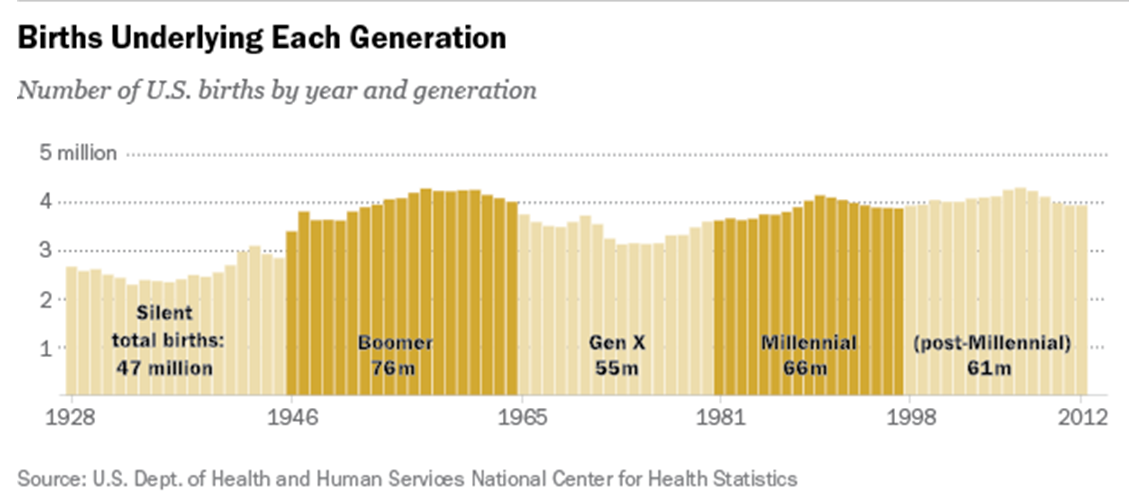 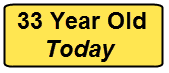 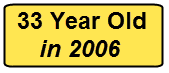 Is 5% Appreciation Sustainable?
Mortgage Payment
Income
$1,000/Month
$5,000/Month
5% Rise in Price
Up 1%
$1,050/Month
$5,050/Month
And we are seeing Incomes rise by 2.5%
Quality of Loans
Housing Bubble

580 Fico
100 LTV
No Income Verification
Today

High Quality Underwriting Guidelines
Could Argue Too Strict